NDS編輯節目
UBLink.org
物件
上傳
即時的文字訊息
天氣
時鐘
外部連結
網頁/RSS/RTSP/Multicast
選直的或是橫的
節目畫面分割
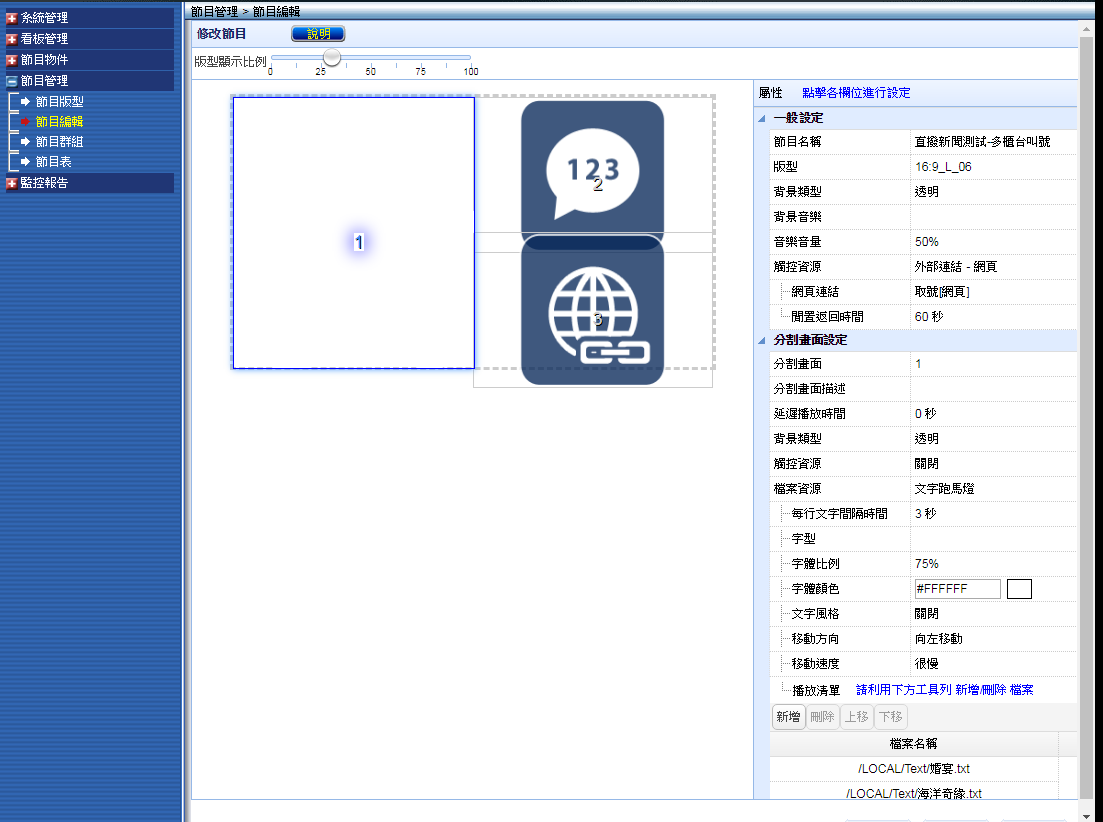 預覽
節目群組一個節目放完繼續下一個或是單一
發佈節目播放
@LINE
The END
感謝您 !!
如果您有任何的問題
單項產品詳細簡報請洽詢各區服務處
請洽
台中:裕笠科技股份有限公司
電話:04-2260-5121
help@ublink.org
台北:遠豐科技股份有限公司
電話:02-2932-1422
help@farich.com
高雄:鉅創科技股份有限公司
電話:07-588-1868
kshelp@ublink.org